Игра «Найди четвертое лишнее».
Лучше друг верный, чем камень драгоценный. 
Верный друг лучше сотни слуг.
Верность присяге прибавит отваги.
Предательством счастья не сыщешь.
Предательство – низкий поступок, нарушение верности кому- либо или неисполнение долга перед кем - либо.  (Википедия)
Предательство - ср. Предательское поведение, вероломство, предательский поступок. «Буржуи сейчас же двинули в ход предательство, подкуп и золото» Маяковский. (Толковый словарь русского языка Д. Н. Ушакова)
Подбор эпитетов, синонимов, антонимов:
эпитеты: гнусное, коварное, подлое, низкое, страшное, ужасное, чудовищное.
синонимы: измена, вероломство, отступничество, дезертирство.
антоним: верность.
Подбор эпитетов, синонимов, антонимов:
эпитеты: гнусное, коварное, подлое, низкое, страшное, ужасное, чудовищное.
синонимы: измена, вероломство, отступничество, дезертирство.
антоним: верность.
 
С какими глаголами сочетается слово 
«предательство»? 
Задумать, замыслить, решиться, опасаться, искупить, расплатиться,  наказать
Подумайте, на что похоже предательство?
змею, так как душит всё сильнее;
холодное оружие, потому что ранит очень больно;
пламя, так как обжигает душу;
бездну, потому что упасть в неё легко, а выбраться трудно;
незаживающую рану, которая вызывает боль и страдания.
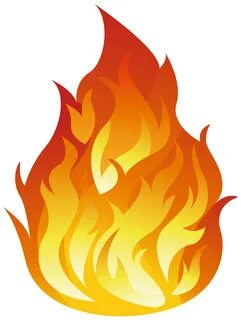 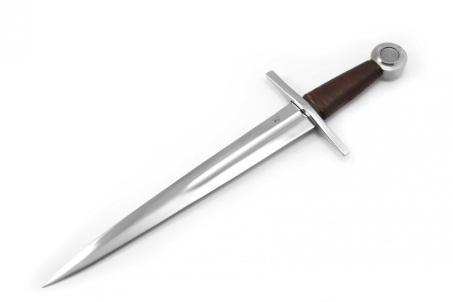 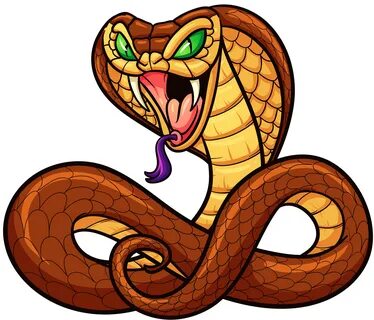 Николай  Васильевич  Гоголь
 «Тарас Бульба»
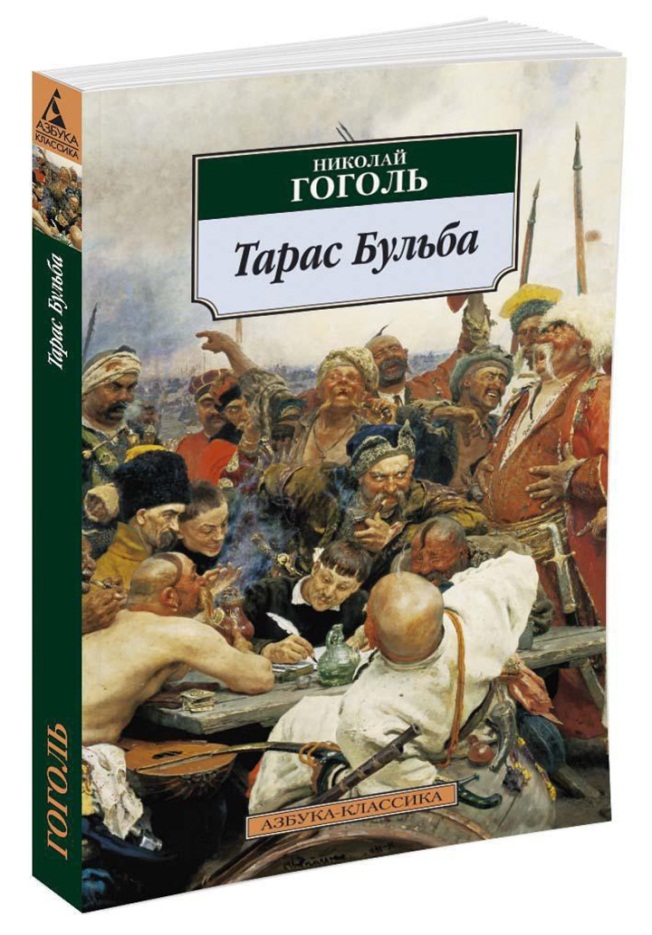 Является ли Андрий предателем?
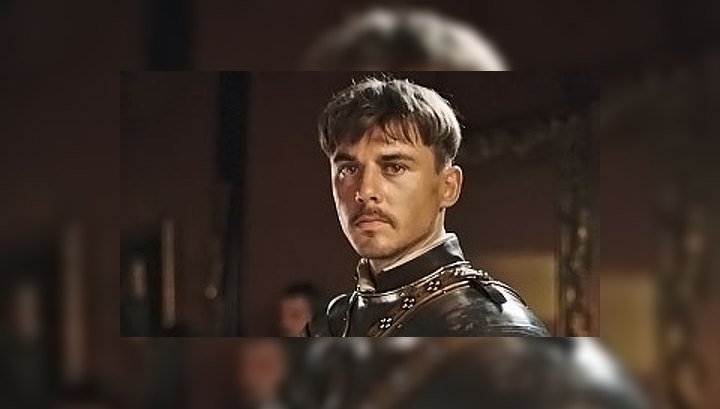 Задачи  урока:
1.Выяснить, чем интересен….. 
2.Понять причины его…. 
3.Выяснить, как автор… : осуждает  или оправдывает его?
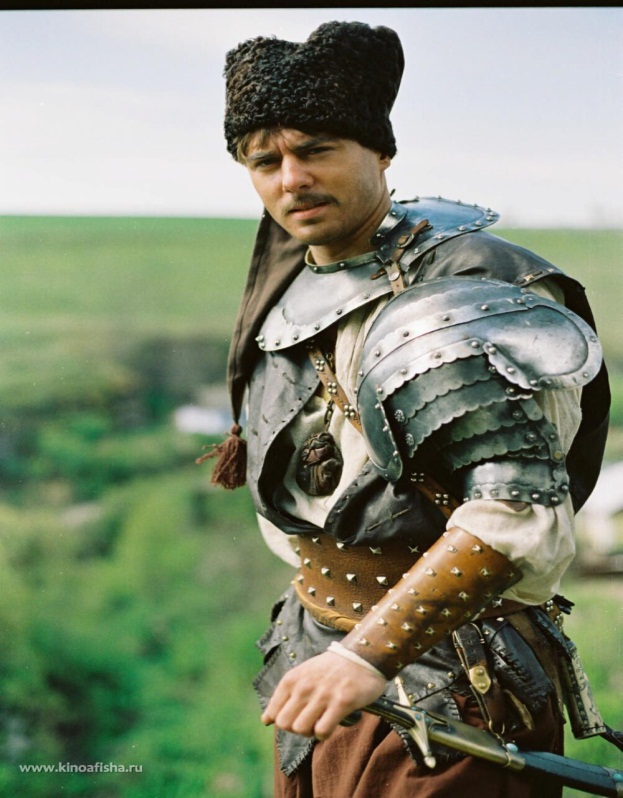 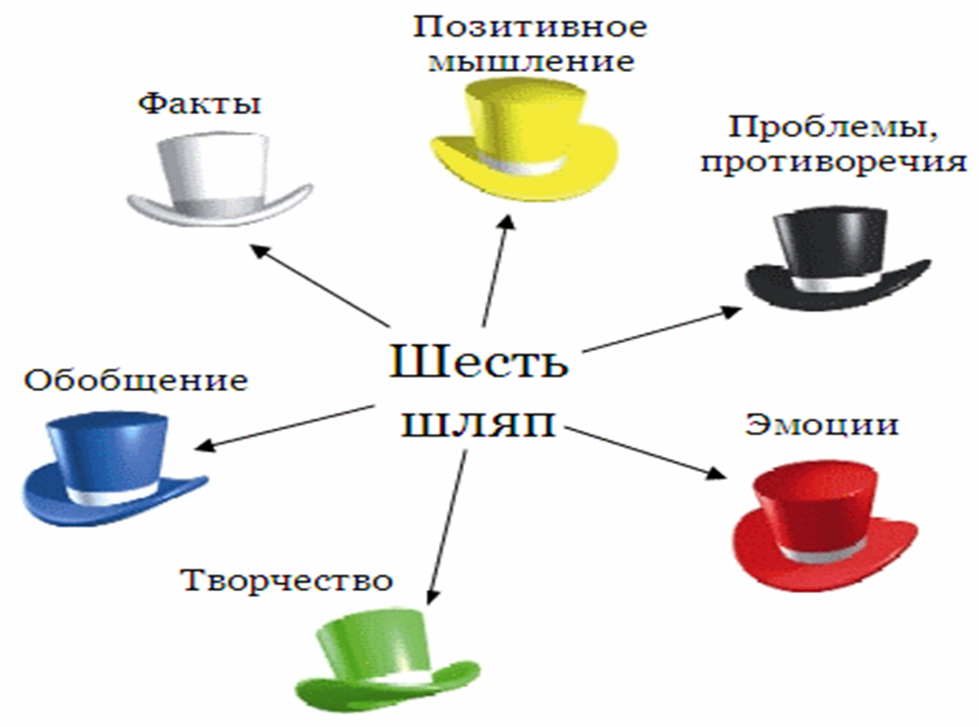 1 группа «Белая шляпа объективного наблюдателя»
(участники этой группы оперируют только фактами)
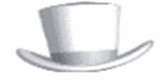 1 фрагмент «Осада Дубно»
Чем заняты запорожцы во время осады города?           
Что подмечает автор в поведении Андрия?
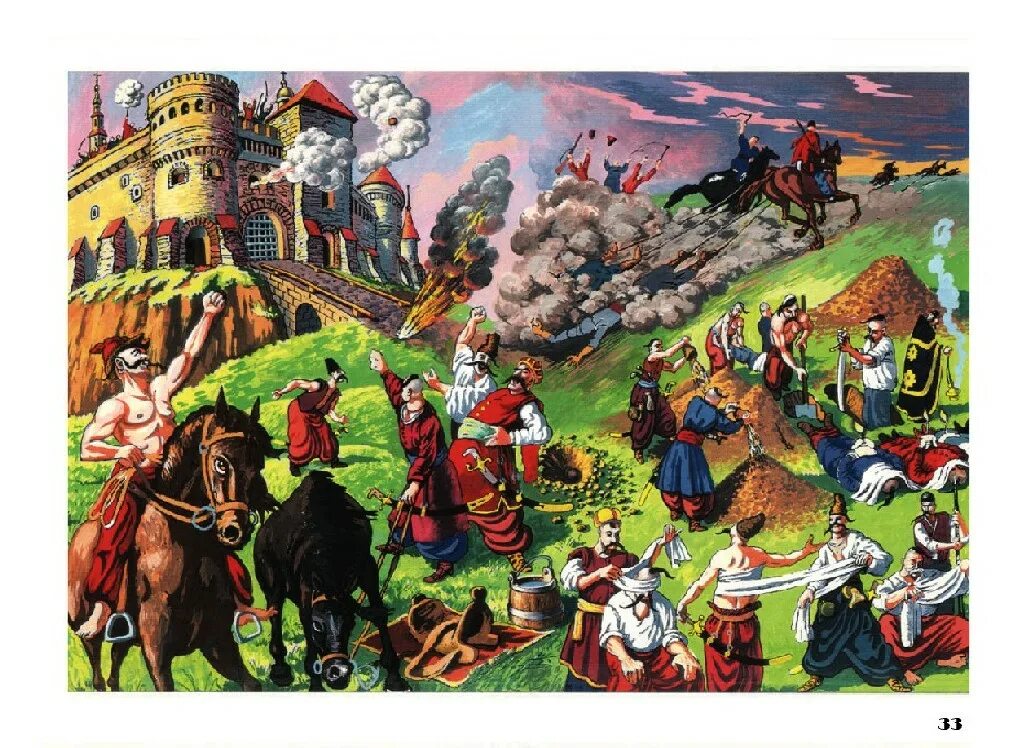 2  группа «Жёлтая шляпа оптимиста»
(участники  группы выделяют только позитивные стороны для аргументирования)

2 фрагмент  «Июльская ночь»
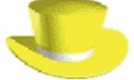 Подумайте, как раскрывается характер  Андрия в этом эпизоде?
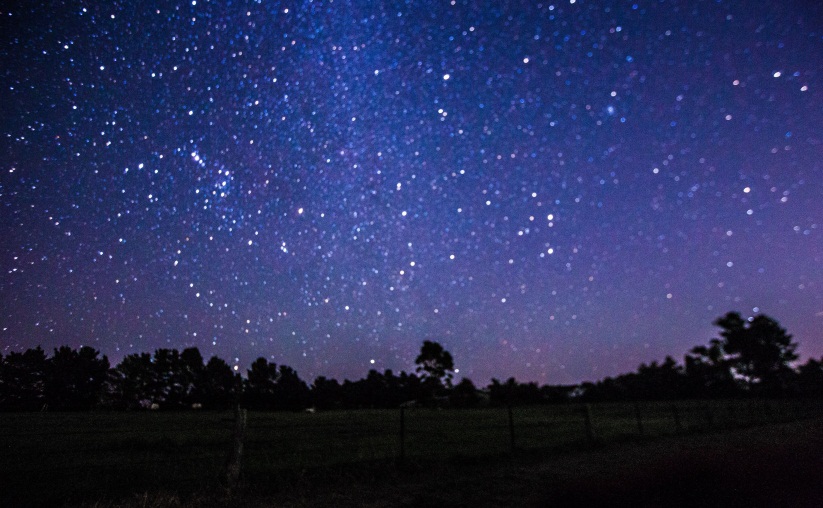 3 группа «Красная шляпа эмоционального наблюдателя»
(участники этой группы  высказывают только эмоциональное восприятие заданной ситуации)
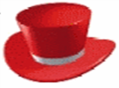 3 фрагмент «Встреча Андрия с татаркой»
Какие чувства испытывает герой, отправляясь в осаждённый город?  
Каково ваше отношение к поступку Андрия? 
Разве плохо, что он пожалел 
     голодающих и отнес хлеб?
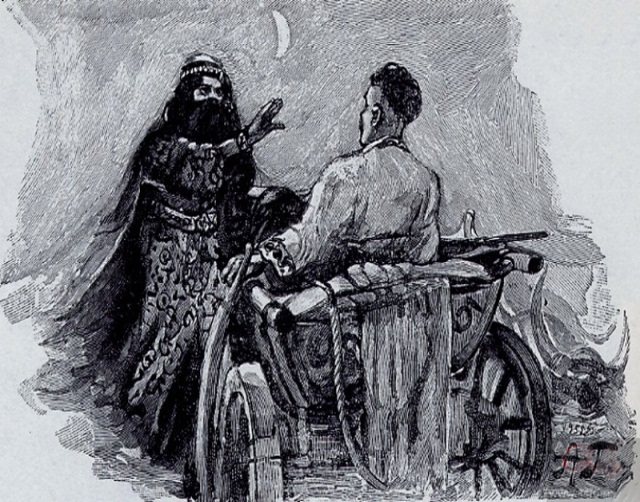 4 группа «Чёрная шляпа пессимиста»      
(участники этой группы подмечают только отрицательные моменты, анализируют риски)
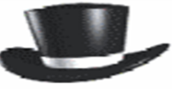 4 фрагмент «В осажденном  городе»

Что более всего поразило Андрия в городе ?  
Как  встреча с полячкой  повлияла на судьбу героя?
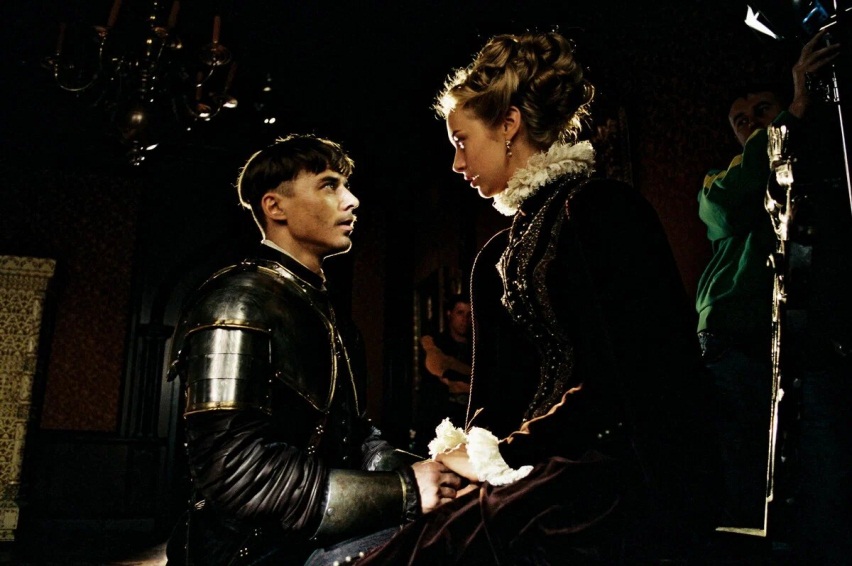 5 группа «Синяя шляпа философа»  
(участники этой группы обобщают и анализируют полученную информацию, заполняют схему)
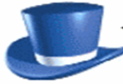 Является ли Андрий предателем?
1 фрагмент «Осада Дубно»,  2 фрагмент  «Июльская ночь»
3 фрагмент «Встреча Андрия с татаркой»
4 фрагмент «Осажденный город»
Осуждает автор поступок героя или оправдывает его?
ВЫВОД
Многим из нас в душе всё же жаль Андрия. Его влекла красота, «его чувства были более развиты». А это ценности мирной, а не военной жизни.

Поступок Андрия – это его выбор. Личный выбор, ставший трагедией.
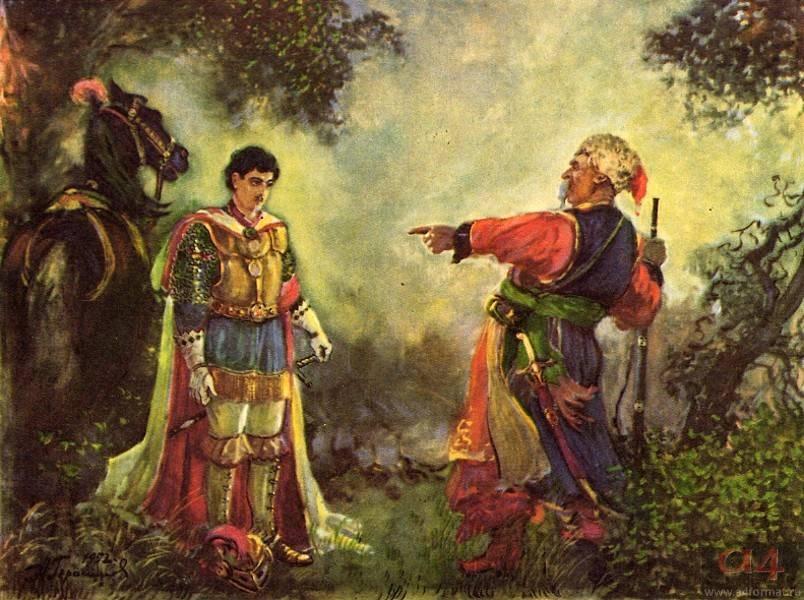 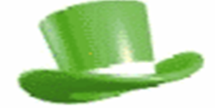 6 группа «Зелёная шляпа творческая»      
(участники этой группы составляют синквейн)
Правила написания синквейна:
первая строка -  одно слово, обычно существительное, отражающее тему синквейна;
вторая строка -  два слова, прилагательные, описывающие основную мысль;
третья строка -  три слова, глаголы, описывающие действия в рамках темы;
четвёртая строка -  фраза из нескольких (обычно четырёх) слов, показывающая отношение к теме; таким предложением может быть крылатое выражение,  пословица или составленная самим учащимся фраза в контексте с темой.
пятая строка -  слово-резюме , связанное с первым, которое  отражает сущность темы и выражает личное отношение пишущего к теме.
Задачи  урока:
1.Выяснить, чем интересен характер Андрия.
2.Понять причины его низкого поступка. 
3.Выяснить, как автор относится к поступку героя: осуждает  или оправдывает его?
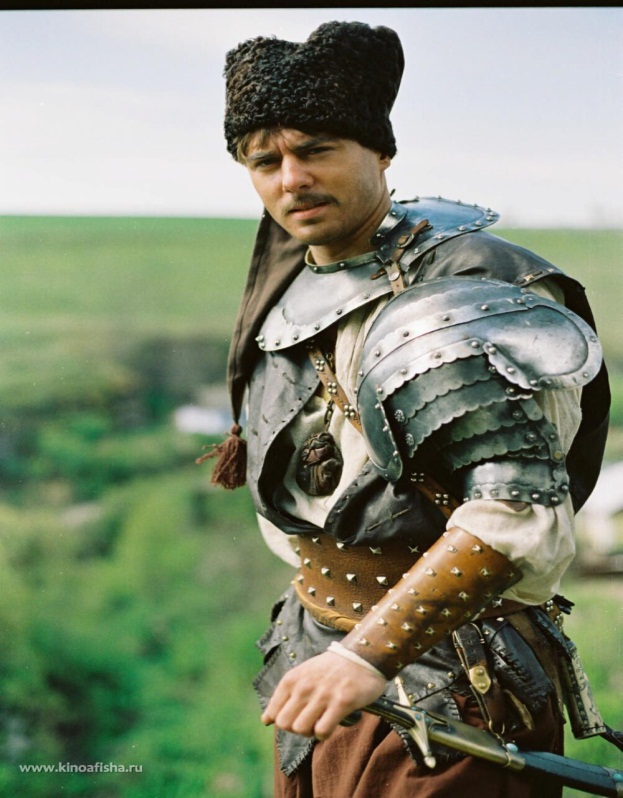 Рефлексия. 
1. Удалось ли автору создать неоднозначный характер героя?
2. Все ли задачи урока решены?
3. Что показалось самым трудным?
Заполнение листа самооценки.
Оцени урок знаком «+»:
7. Домашнее задание. 
Вспомните пословицу, с которой мы начали урок. (Предательством счастья не сыщешь)
Поразмышляйте  дома над смыслом пословицы и напишите небольшое (50 -70 слов) сочинение - рассуждение на тему «Можно ли построить своё счастье на предательстве?». 
Приведите в сочинении  пример - аргумент  (по желанию 2 примера – аргумента) из повести Н. В. Гоголя «Тарас Бульба».
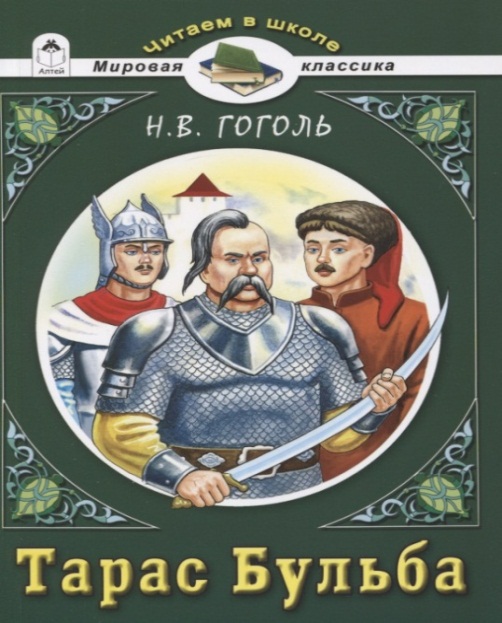